DEVELOP OF THE RENEWABLE AND SUSTAINABLE SOURCES OF ENERGY.
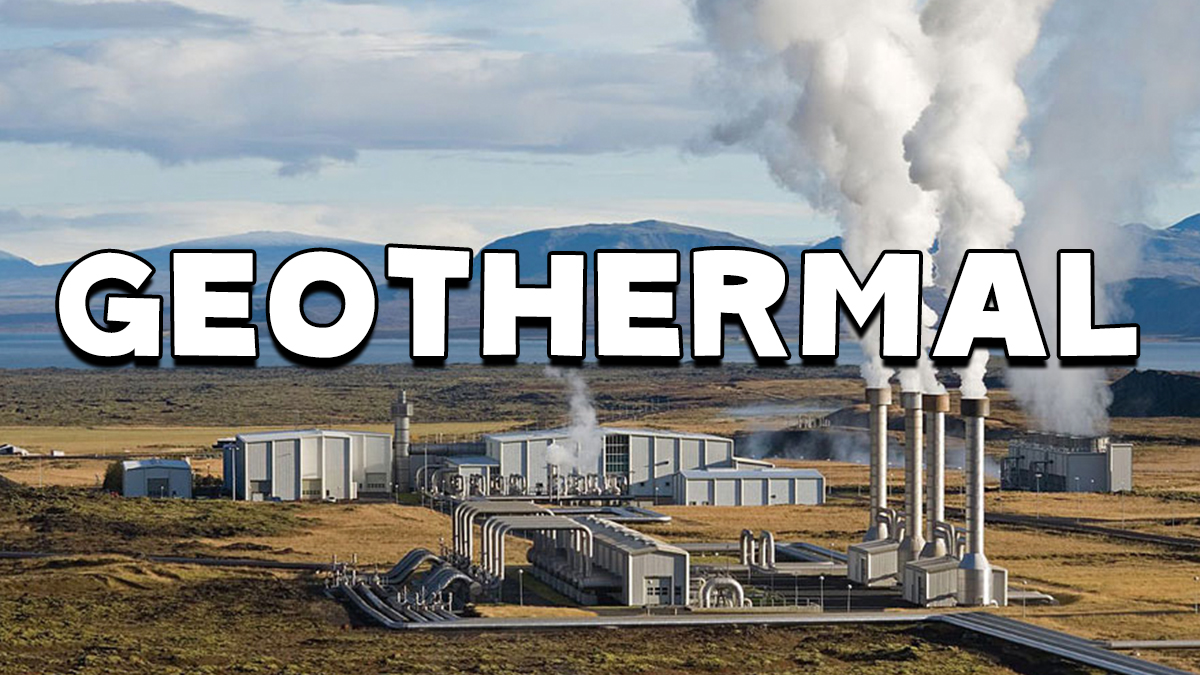 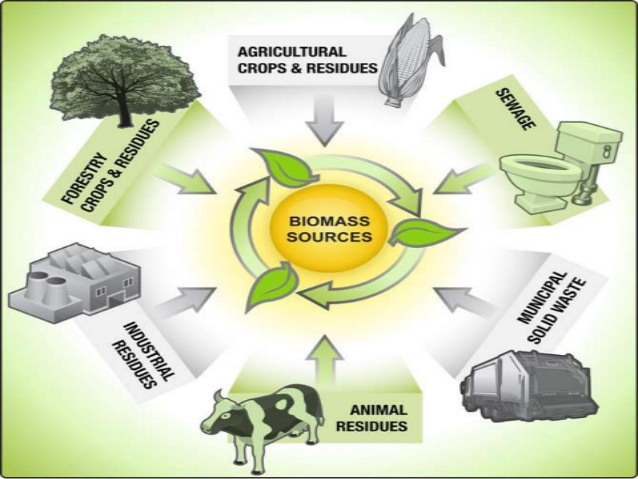 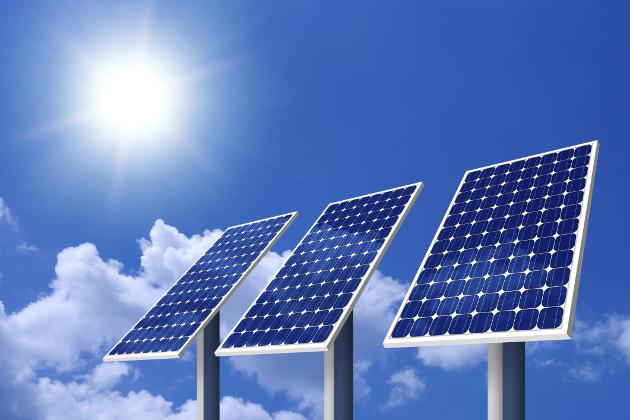 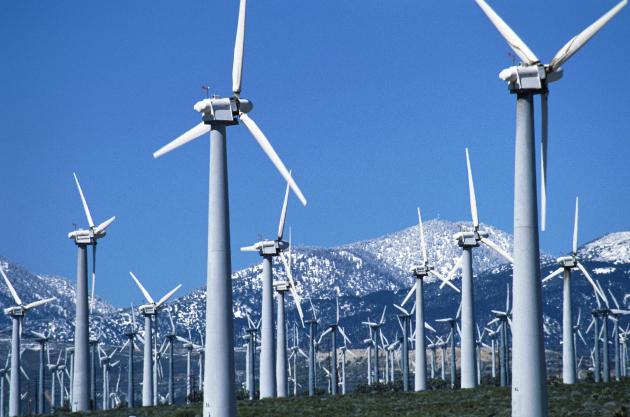